Entrenamiento en pruebas objetivas
Gestión de Redes y Comunicaciones
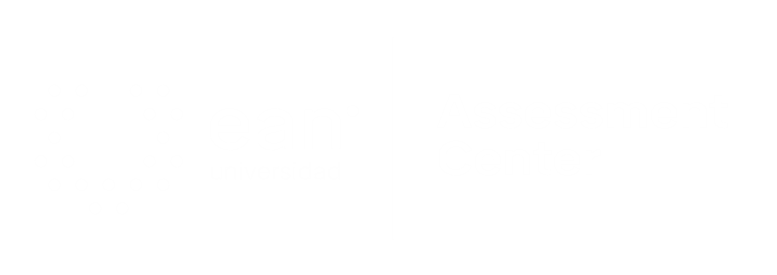 Apreciados docente y estudiantes
El siguiente entrenamiento está diseñado para que puedan familiarizarse con la estructura y funcionamiento de las pruebas objetivas. Con este documento ustedes tendrán la posibilidad de conocer en detalle los principales componentes de los ítems que conforman la prueba objetiva.

Este entrenamiento ha sido construido con información equivalente a la que se encuentra en las pruebas reales, por lo que se espera que los estudiantes obtengan herramientas esenciales para su apropiado desempeño en las pruebas.

¡Bienvenidos!
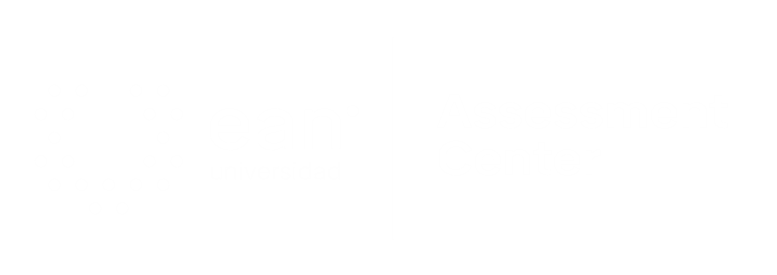 [Speaker Notes: #233 pocion 4]
Comencemos…
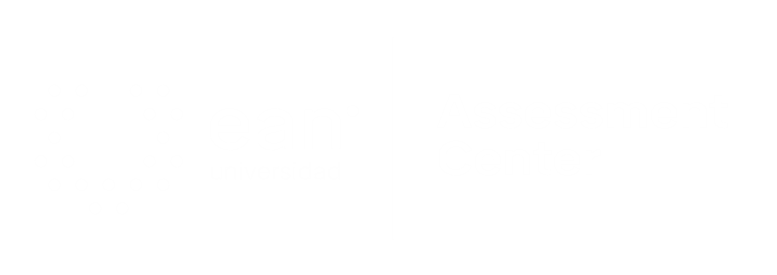 1. Caso o situación problémica
Una empresa consultora, tiene 10 sedes en 4 ciudades, en 2 departamentos diferentes. El departamento de Comunicaciones tiene establecido un sistema de comunicaciones digitales para la interconexión de todas las sedes con la oficina principal ubicada en Bogotá D.C.
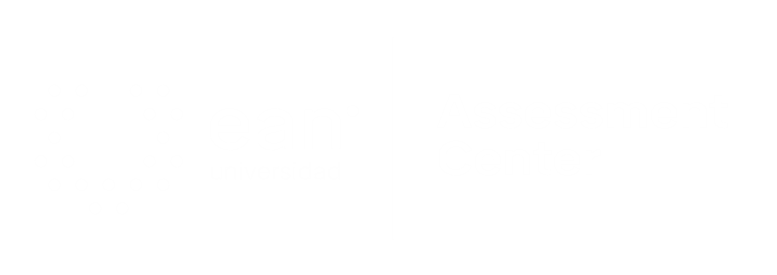 Enunciado
Se puede afirmar que la mejor definición para el sistema de comunicaciones es:
Opciones de respuesta
a. Proceso de transmisión de datos para convertir en señales electromagnéticas.
b. Cambio en la amplitud de la señal de acuerdo a los datos de entrada para transportarla en un sistema de transmisión.
c. Proceso de transporte de la información a través de un canal de transmisión de forma segura, fiable y eficiente.
d. Transformación de los datos en señales.
c
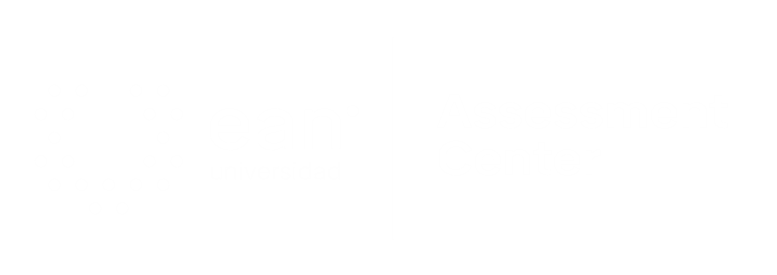 2. Caso o situación problémica
La fibra óptica está compuesta por el Núcleo, Revestimiento y Cubierta. Se tiene entonces que la Luz viaja a través del núcleo.
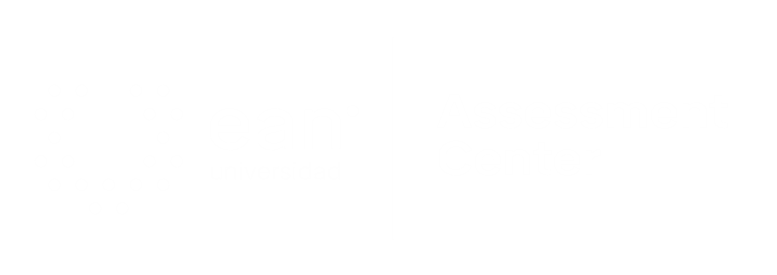 Enunciado
Del caso expuesto,  se puede afirmar que la señal analógica se caracteriza por:
Opciones de respuesta
a. Cambios de frecuencia constantes.
b. Niveles de amplitud discretos.
c. Transmisión por medios ópticos. 
d. Niveles de amplitud continuos.
d
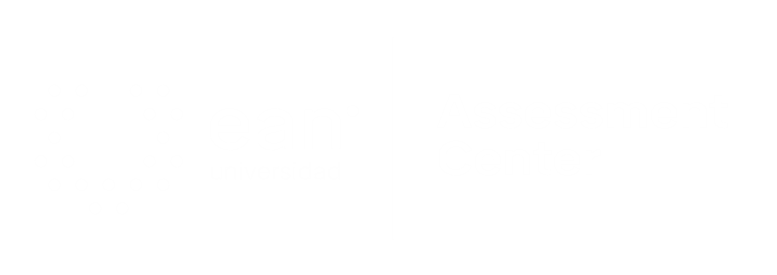 3. Caso o situación problémica
Una señal muestreada puede considerarse como el resultado de una multiplicación entre una señal análoga y un tren de pulsos uniformemente espaciados en tiempo y con una amplitud definida para todos los pulsos.
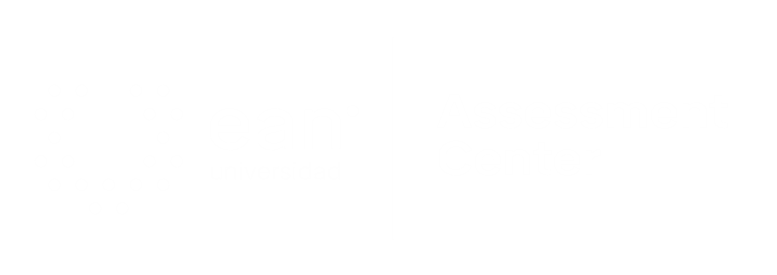 Enunciado
Del caso expuesto,  se puede afirmar que una señal discreta se caracteriza por:
Opciones de respuesta
a. Niveles de amplitud discretos.
b. No es afectada por la atenuación.
c. Bajas velocidades de transmisión. 
d. Cambios lentos y suaves.
a
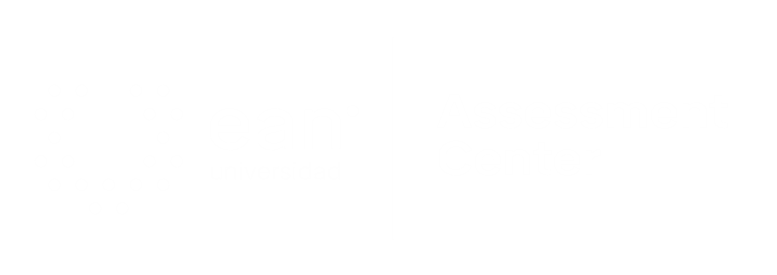 4. Caso o situación problémica
Los proveedores de servicios de intertnet (ISP) ofrecen paquetes de internet banda ancha residencial, donde se pueden encontrar especificaciones como velocidad de transmisión de 2Mbps, teniendo en cuenta que se pueden manejar diferentes anchos de banda para mantener dichas velocidades.
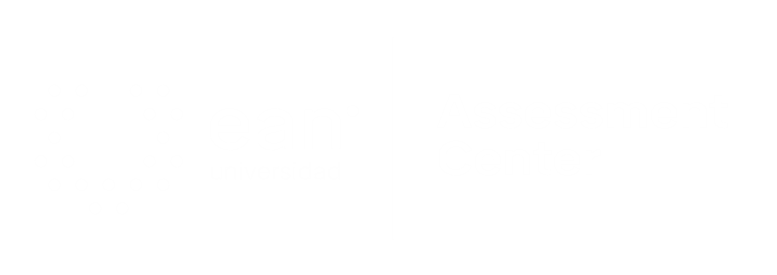 Enunciado
Del caso expuesto anteriormente se puede definir ancho de banda como:
Opciones de respuesta
a. Es la cantidad de estados transmitidos en 1 segundo en una frecuencia.
b. Diferencia entre los límites de frecuencia máx. y min. contenida en una señal.
c. Son los límites de frecuencias máx. y mín. donde está contenida una señal. 
d. Es la cantidad de bits que se transmiten en 1 segundo en un frecuencia.
b
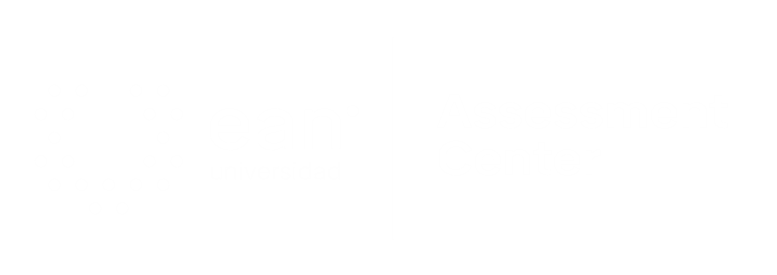 5. Caso o situación problémica
Una empresa consultora, tiene 10 sedes en 1 ciudades. El departamento de Comunicaciones tiene establecido un sistema de comunicaciones microondas terrestres para la interconexión de todas las sedes con la oficina principal ubicada en Bogotá D.C. Las antenas parabólicas trabajan como transductores en el sistema de transmisión.
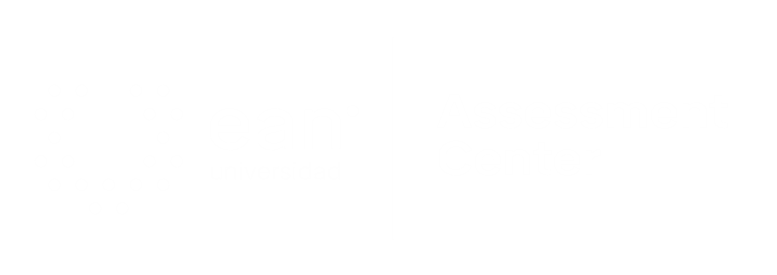 Enunciado
Se puede afirmar que la mejor definición para Transductor es:
Opciones de respuesta
a. Proceso de codificación de los datos para convertirlos siempre en señales eléctricas.
b. Cambio en la amplitud de la señal de acuerdo a los datos de entrada para transportarla en un sistema de transmisión.
c. Proceso de transformación de la información en señales binarias.
d. Cambio de naturaleza física de la señal eléctrica.
d
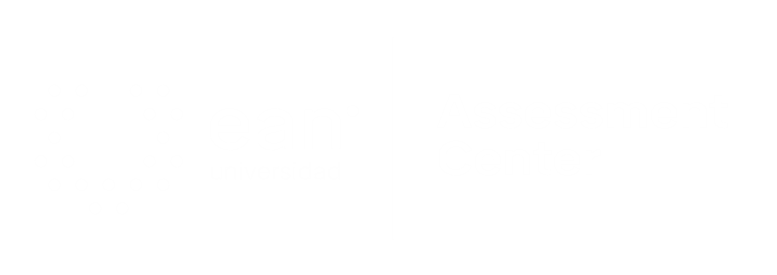 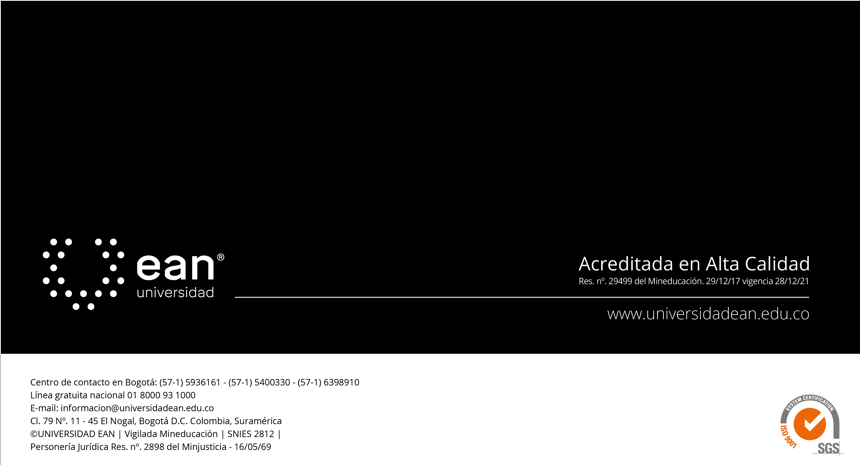